SERP
GSWS
Presentation on SSP- YSR Pension Kanuka New Application process in GSWS
Government of AP
Agenda
New Pension Application 
New application process flow
Types of Pensions
Eligibility criteria
Application entry process
SERP
GSWS
New Application Flow
Ineligible
SERP
GSWS
Pension Types
SERP
GSWS
New Pension Common Eligibility Criteria
Valid AADHAAR Number
No Govt. employee/pensioner in family
Applicant
Family income below 10,000 in rural and below 12,000 in urban
Electricity consumption is less than 300 units per month
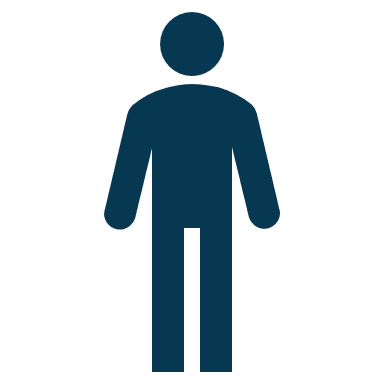 Family in Municipal areas having less than 1000 Sq. ft built up area
Land less than 3 acers wet or 10 acers dry or both together 10 acers
2nd pension allowed in family if disabled or health pension
No 4 Wheeler in family (Except taxi)
No income tax payee in family
SERP
GSWS
SSP Pensions Process Eligibility and Documents
SERP
GSWS
Application entry Process
Digital assistant enters the AADHAAR number of the applicant and selects the scheme and submit for fetching data from GSWS service.
Below mentioned details will be fetched and shown as auto populate in screen from GSWS House hold mapping data.
Name of the beneficiary
Age
Gender
Caste
Sub Caste
Family members names
Relation
AADHAAR number with last 4 digits
Secretariat code
Secretariat name
Cluster ID
Cluster Name
Volunteer ID
Volunteer Name
Volunteer contact number
SERP
GSWS
SERP-AP
APGSWS
Application entry Process (Cont..)
Below details are to be entered in the screen by Digital assistant which are collected from Volunteer/applicant as per the GO validation.
Family income details per month.
Land holding for family (Dry and Wet)
4 wheeler in family (Selection as Yes or No)
Govt. employee in family (Selection as Yes or No)
Electricity consumption in units(Average units of Last 6 Months)
Residential Property in Municipal area(In sq Ft)
Income Tax payee in family (Selection as Yes or No)
Any other pensions in Family
If selected as yes, then display EPF, Military, Others for selection.
If selected others text box to be provided for entry.
Documents Upload
Age entered as per the document to be selected and Corresponding Document to be uploaded. Documents as mentioned below.
As per AADHAAR
As per Study/Personal certificates
As per their children certificates
As per Marriage certificate
As per Marriage year
As per medical certificate
SERP
GSWS
Application entry Process (Cont..)
Based on the Scheme selection document to be Uploaded.
Death certificate of Husband for Widow category.
Society issued certificate upload for weavers category.
Society issued certificate upload for Toddy tapper category.
Medical certificate for Transgender category.
Thasildar issued certificate upload for Single women category.
Society issued marine fishermen certificate upload for Fishermen category.

On submission after entering all the details Acknowledgement will be generated and SMS will be sent to beneficiary mobile number.

On submission of data by digital assistant, application will be available in WEA/WDS login for field verification.
 
Applicant details will be available in printable mode to carry hard copy for physical verification of applicant.

WEA/WDS to make necessary corrections in the details provided based on the verification and submit the dat for further validations to MPDO.
SERP
GSWS
Application Screens
Application screens are under development will be available in Digital Assistant and WEA/WDS logins shortly.
SERP
GSWS
Thank You
SERP
GSWS